Core Methods in Educational Data Mining
EDUC 6191Fall 2022
Final project
Let’s take a few minutes to discuss the final project

One month away

The end of the semester is creeping up on us
Final project
Let’s go over the assignment

Most important things to note
You need a project group of 2-3
You present an idea
You do not conduct an analysis between now and December 15
Final project
Finding teammates

Some of you have been ultra-proactive and have already found teammates

For those of you who haven’t, I recommend posting to the final-project folder on piazza
Suggest an idea you’re potentially interested in to your classmates
Read their ideas
If you haven’t found project partners by Thanksgiving, send me an email and I’ll see if I can connect people
Final project
Any questions?
What is Deep Learning?
What is Deep Knowledge Tracing?
An overly brief introduction to neural networks
The classic perceptron
A perceptron takes a set of inputs
Has a weight for each input
Multiplies those weights by the inputs
Adds it all together
Adds an intercept
And then applies a step function to get {0,1}
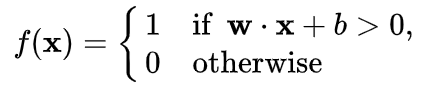 For example
We have inputs M, N, P
With w weights 1, 0, -0.5 and b intercept 0.1
Then for M=1, N=-7, P=2
What is f(x)?
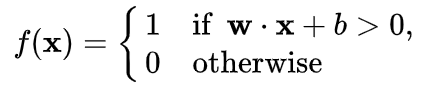 For example
We have inputs M, N, P
With w weights 1, 0, -0.5 and b intercept 0.1
Then for M=-1, N=0.003, P=8
What is f(x)?
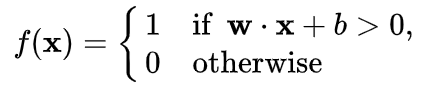 But actually
Usually modern neural networks use more complex decision functions than just a step function
Logistic function
Tanh function
ReLu function
If x>0, x
If x<=0, 0
And many more
That’s one perceptron
And one perceptron can have multiple inputs
But…
But neural networks take a lot of inputsand they can produce multiple outputs
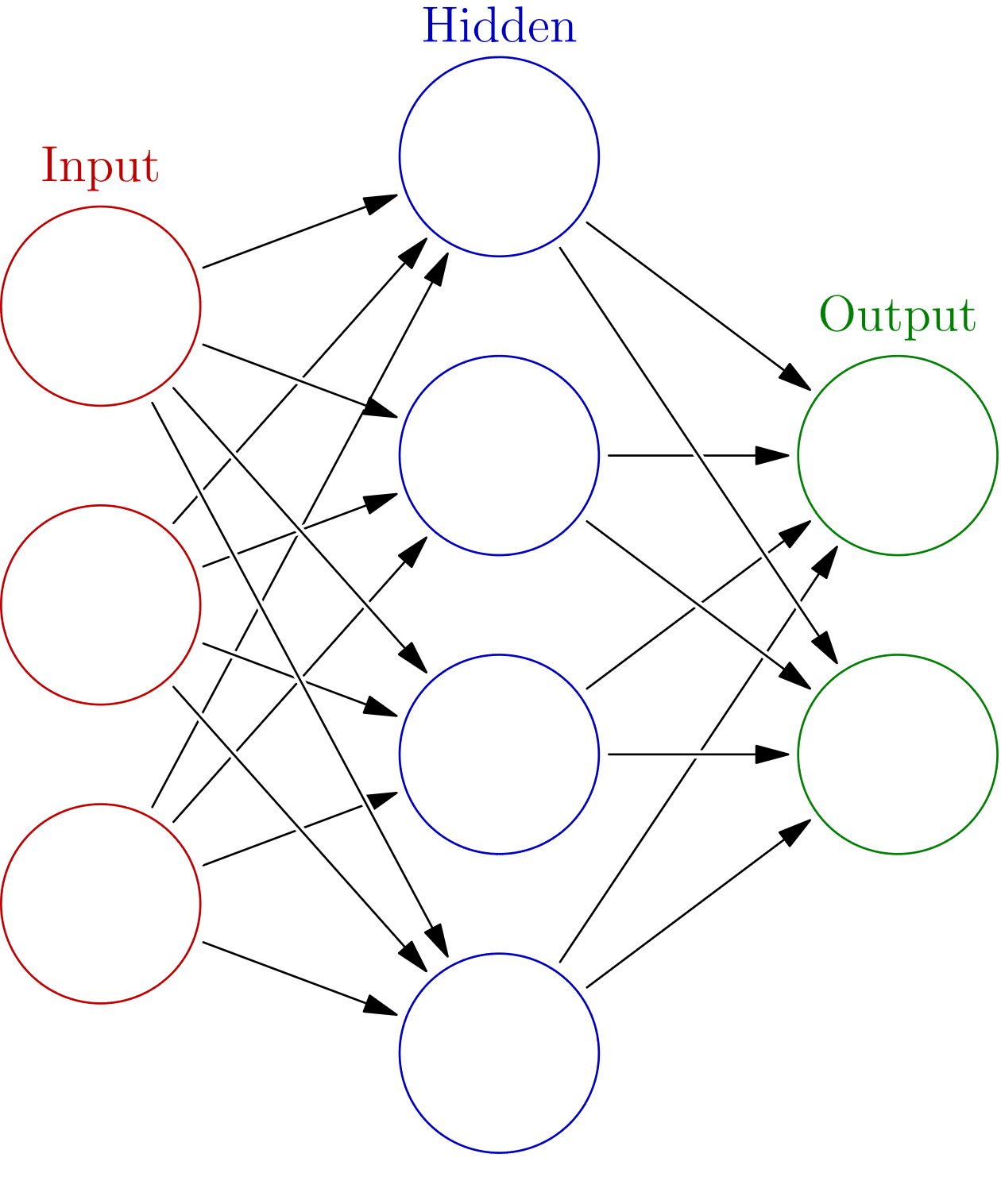 Image courtesy of glosser.ca used under Creative Commons Licensing
Neural network
Red circles: Predictors
Blue circles: Perceptrons
Green circles: Predicteds
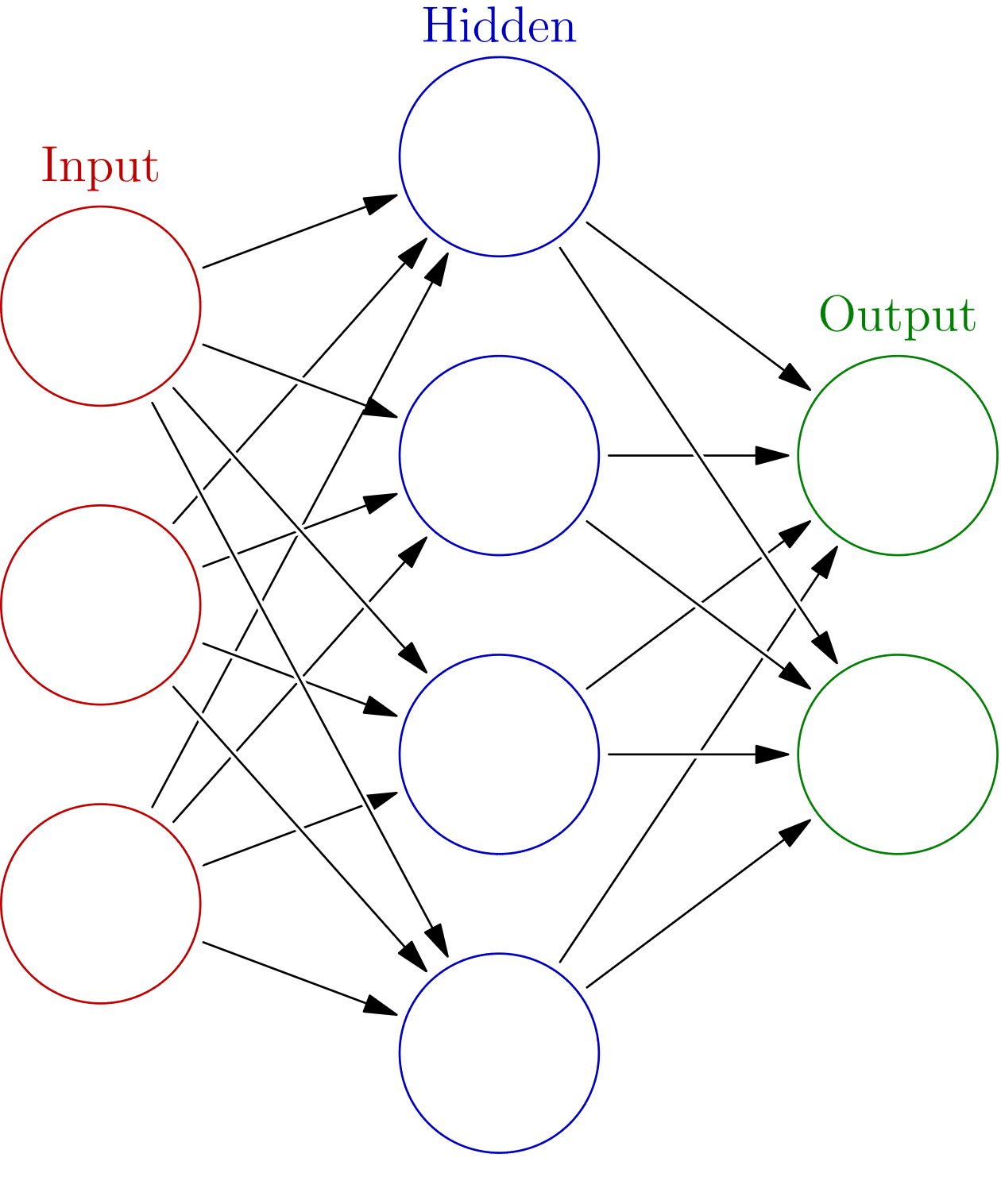 Image courtesy of glosser.ca used under Creative Commons Licensing
What you see here
A single layer neural network
A very simple one
Generally hundreds/thousands/millions of hidden perceptrons
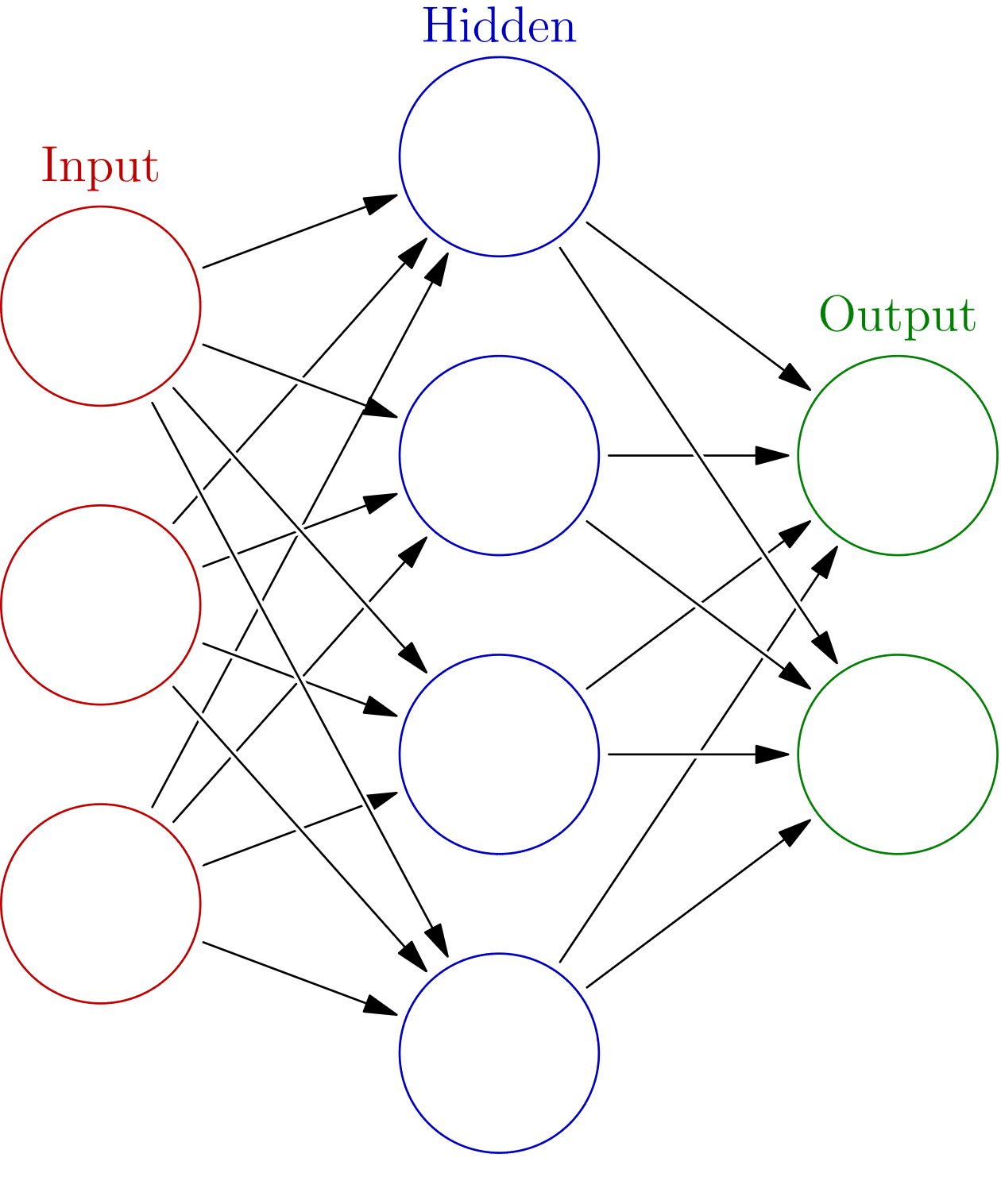 Image courtesy of glosser.ca used under Creative Commons Licensing
But this is just a simple single-layer neural network
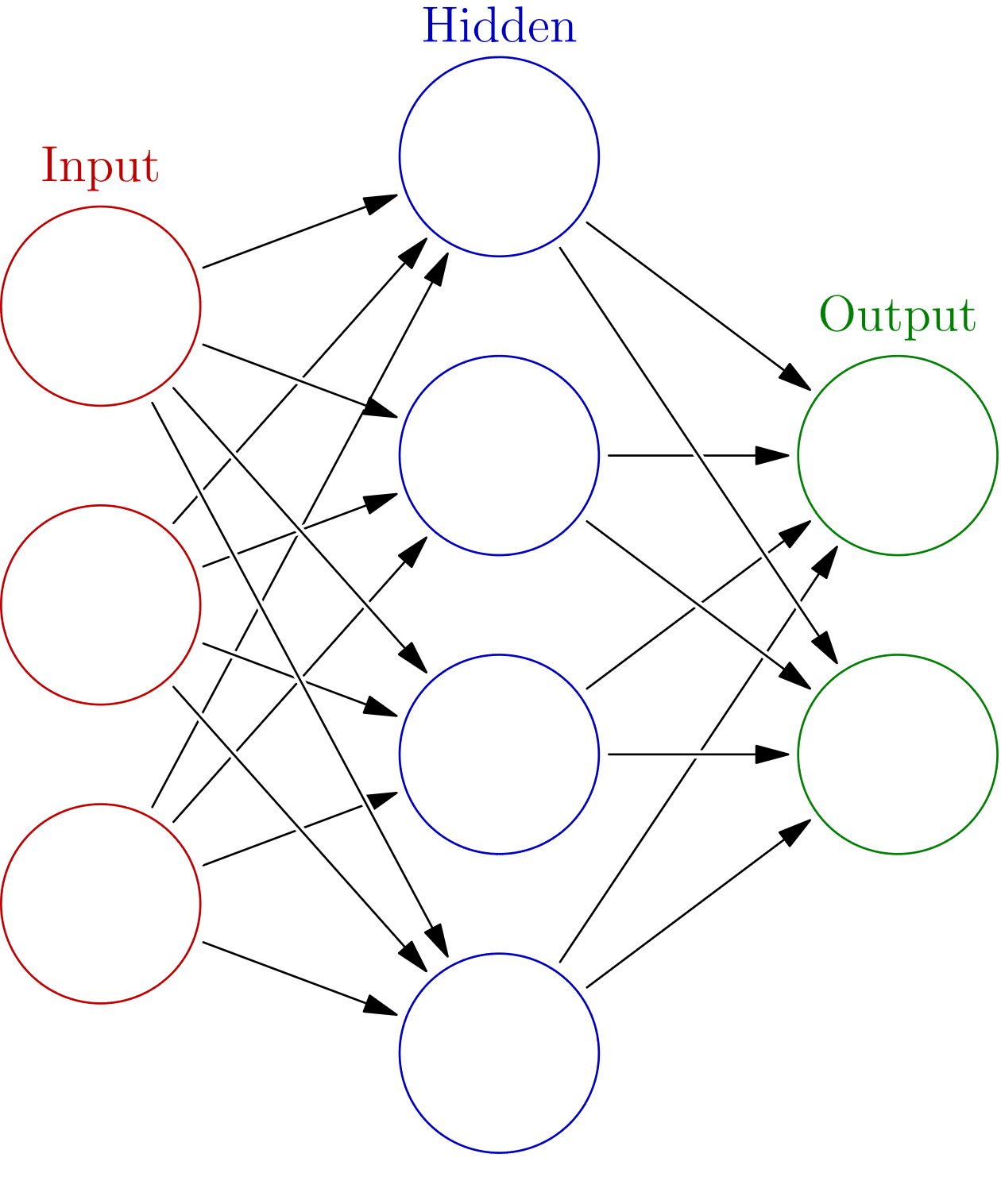 Image courtesy of glosser.ca used under Creative Commons Licensing
On to deep learning
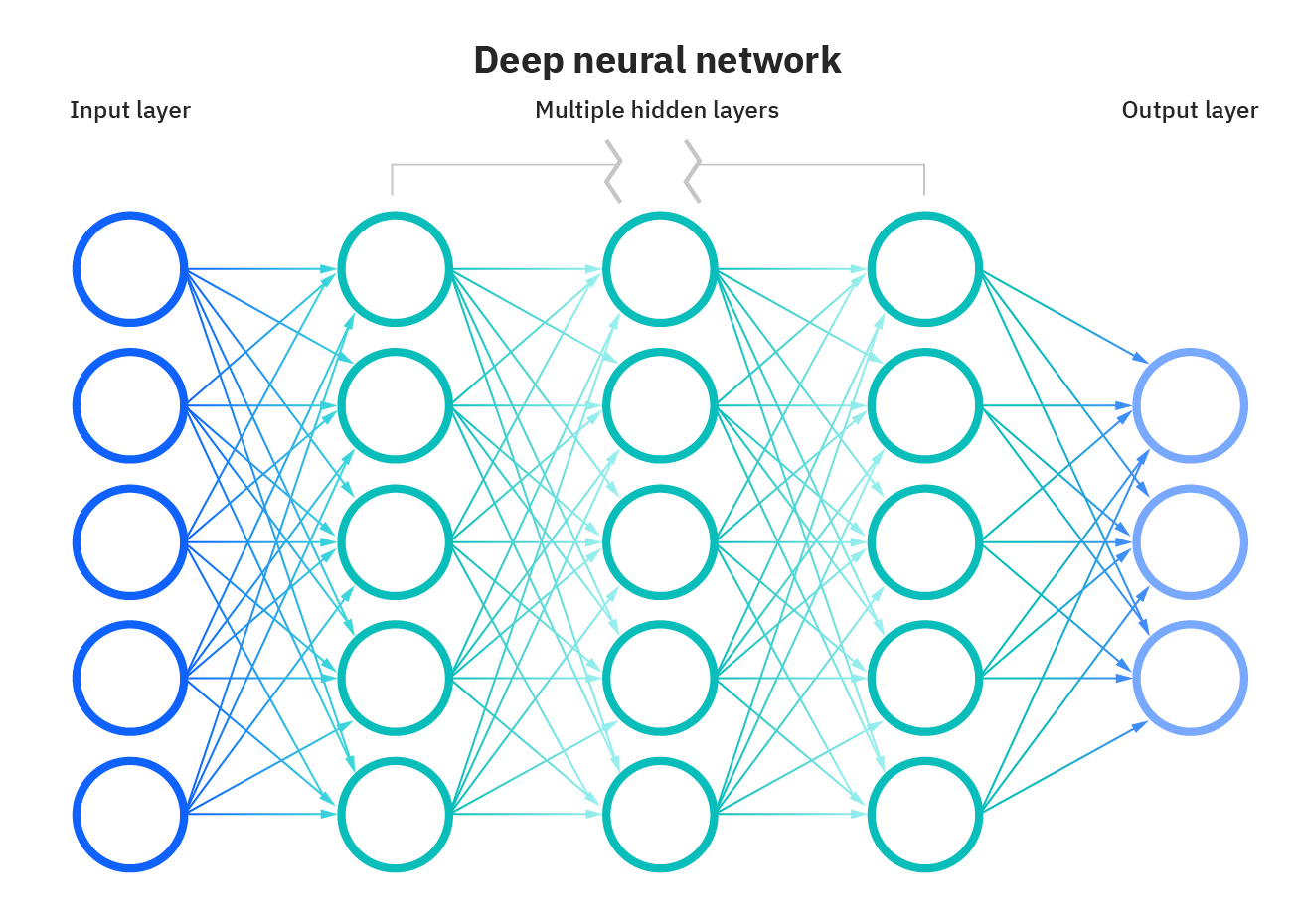 Image courtesy of IBM
Multiple hidden layers
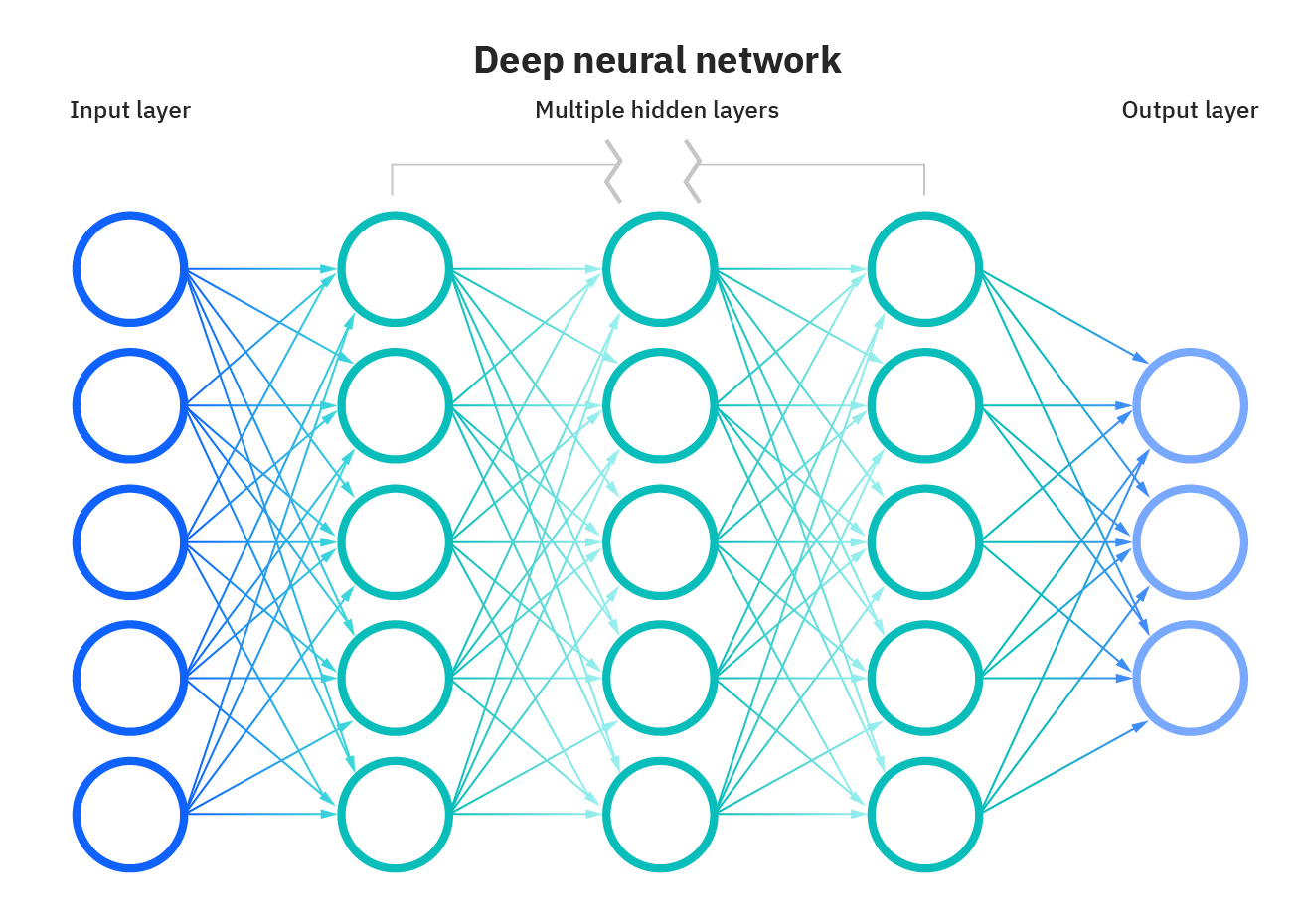 Image courtesy of IBM
Why does deep learning (sometimes) work better?
Can capture multiple layers of abstraction

Without having to do so in a way that human beings can understand
Any questions?
And…
Lots of ways to make things more complex still
Often the term deep learning
Reserved for recurrent neural networks(or more complex algorithms still)

Recurrent neural networks fits on sequence of events
Keeping some degree of “memory” about previous events
Recurrent neural networks (RNN)
Feed back information from later layers back to earlier layers

A node can (over time) influence itself

Allows for sequence of outputs
Long short term memory networks
RNN variant

Replaces perceptrons with LSTM units

Information propagation reduces over time for given piece of information (long-term memory)

Activation patterns in network change once per time step (short-term memory)

Will not go into full details; linear algebra required
LSTM Unit
Note the:
Hidden state (h)	Forget gate (Ft)
Input gate (It)		Output gate (Ot)
Image by fdeloche - CC BY-SA 4.0
Any questions?
Deep Knowledge Tracing(Piech et al., 2015)
Finally

Predict student correctness… with an LSTM!
DKT
Initial paper reported massively better performance than original BKT or PFA (Piech et al., 2015)

Seemed at first too good to be true, and (Xiong et al., 2016) reported that (Piech et al., 2015) had used the same data points for both training and test
DKT
(Khajah et al., 2016) compared DKT to modern extensions to BKT on same data set
Particularly beneficial to re-fit item-skill mappings

(Wilson et al., 2016) compared DKT to temporal IRT on same data set


Bottom line: All three approaches appeared to perform comparably well
Beginning of what could be called DKT-Family algorithms
A range of knowledge tracing algorithms based on different variants on Deep Learning

Now literally hundreds of published variants
Most of them tiny tweaks to get tiny gains in performance

I will discuss some of the key issues that researchers have tried to address, and what their approaches were
Degenerate behavior
(Yeung & Yeung, 2018) report degenerate behavior for DKT
Getting answers right leads to lower knowledge
Wild swings in probability estimates in short periods of time
Degenerate behavior
(Yeung & Yeung, 2018) report degenerate behavior for DKT
Getting answers right leads to lower knowledge
Wild swings in probability estimates in short periods of time

They proposed adding two types of regularization to moderate these swings
Increasing weight of current prediction for future prediction
Reducing amount model is allowed to change future estimates
Questions? Comments?
Impossible to interpret in terms of skills
DKT Family predicts individual item correctness, not skills

What do you do for entirely new items?

What information can you provide teachers?
Extension for Latent Knowledge Estimation
(Zhang et al., 2017) propose an extension to DKT, called DKVMN, that fits an item-skill mapping too
Based on Memory-Augmented Neural Network, that keeps an external memory matrix that neurons update and refer back to 
Latent skill difficult to interpret
Extension for Latent Knowledge Estimation
(Lee & Yeung, 2019) propose an alternative to DKT, called KQN, that attempts to output more interpretable latent skill estimates
Again, fits an external memory network to fit skills
Also attempts to fit amount of information transfer between skills

Still not that interpretable
Extension for Latent Knowledge Estimation
(Scruggs et al., 2020) propose an extension to any DKT-family algorithm
Human-derived skill-item mapping used
Predicted performance on all items in skill averaged
Including both unseen and already-seen items

Leads to successful prediction of post-tests outside the learning system
Questions? Comments?
What is DKT really learning?
Ding & Larson (2019) demonstrate theoretically that a lot of what DKT learns is how good a student is overall
What is DKT really learning?
Zhang et al. (2021) follow this up with empirical work showing that most of the improvement in performance for DKVMN is in the first attempt on a new skill
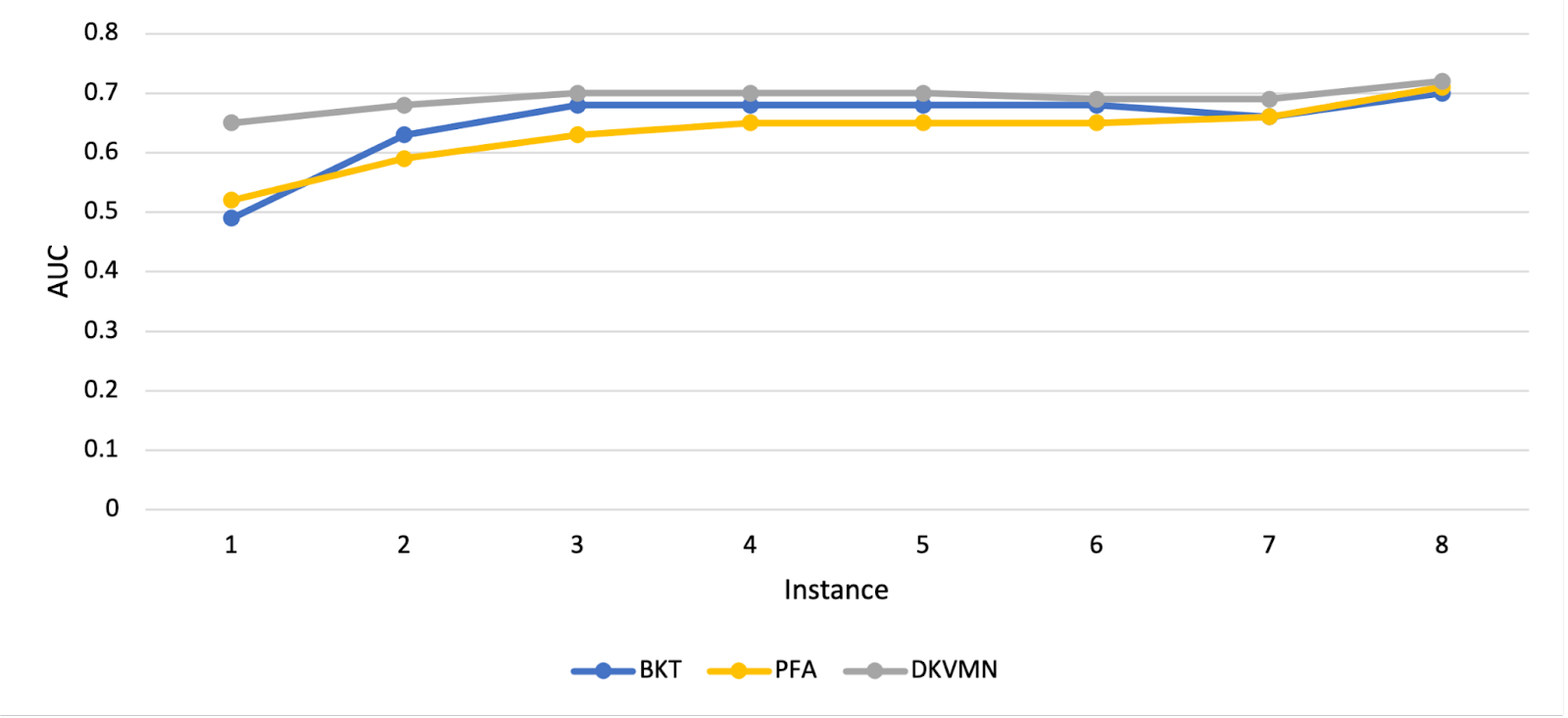 What is DKT really learning?
In particular, there’s essentially no benefit to deep learning after several attempts on a skill (about the point where students often reach mastery, if they didn’t already know skill)
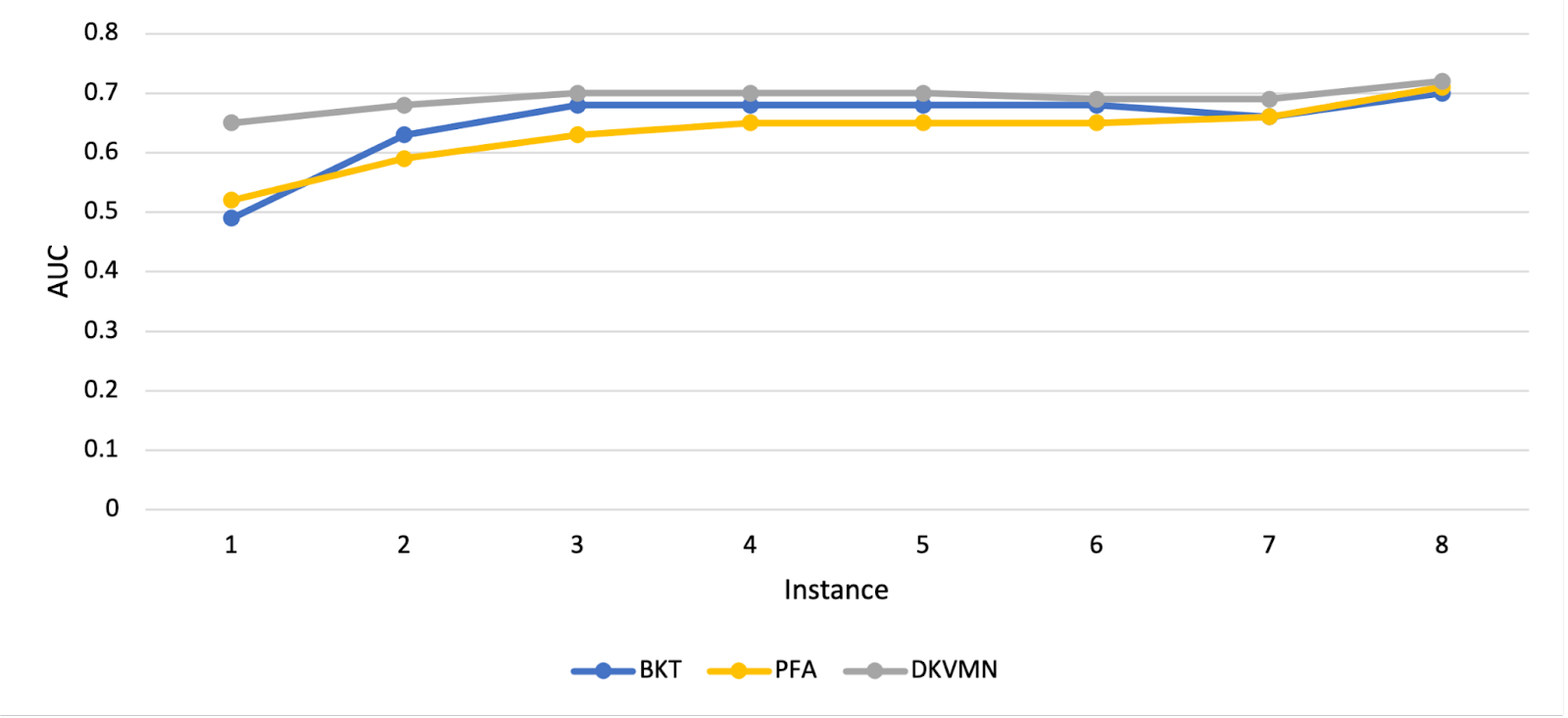 Questions? Comments?
Other Recent DKT variants: SAKT
Pandey & Karypis (2019) propose a DKT variant, called SAKT, which fits attentional weights between exercises and more explicitly predicts performance on current exercise from performance on past exercises
Gets a little better fit, doubles down a little more on some limitations we’ve already discussed
Other Recent DKT variants: SAKT
Incidentally, Pandey & Karypis (2019)’s abstract doesn’t match what they actually do

Abstract claims they find relationship between KC

And then one sentence in paper
“For predicting student’s performance on an exercise, we used exercises as KCs.” (p.2)
Other Recent DKT variants: AKT
Ghosh et al. (2020) propose a DKT variant, called AKT, which
Explicitly stores and uses learner’s entire past practice history for each prediction
Uses exponential decay curve to downweight past actions
Uses Rasch-model embeddings to calculate item difficulty
Questions? Comments?
Adding in more information: SAINT+
Shin et al. (2021) add elapsed time and lag time as additional inputs to SAINT+

Additional information leads to better performance
Paper is unfortunately vague as to whether current action’s time variables are included in calculation, or just previous actions
Adding in more information: Process-BERT
Scarlatos et al. (2022) add timing and use of resources such as calculator

Additional information leads to better performance
Comments? Questions?
Curious methodological note
Most DKT-family papers report large improvements over previous algorithms, including other DKT-family algorithms

Improvements that seem to mostly or entirely dissipate in the next paper
Some reasons
Poor validation and over-fitting

A lot of DKT-family papers don’t use student-level cross-validation
Poor cross-validation benefits DKT-family algorithms more than other algorithms, because DKT-family fits more aggressively

A lot of DKT-family papers fit their own hyperparameters but use past hyperparameters for other algorithms
An evaluation
Gervet et al. (2020) compares KT algorithms on several data sets
Key findings
Different data sets have different winners
DKT-family performs better than other algorithms on large data sets, but worse on smaller data sets
DKT-family algorithms perform worse than LKT-family on data sets with very high numbers of practices per skill (i.e. language learning)
DKT-family algorithms do better at predicting if exact order of items matters (which can occur if items within a skill vary a lot)
DKT-family algorithms reach peak performance faster than other algorithms (as in Zhang)
DKT-family: work continues
Dozens of recent papers trying to get better results by adjusting the deep learning framework in various ways
Next Frontier for DKT-family: Beyond Correctness
Option Tracing (Ghosh et al., 2021) extends output layer to predict which multiple choice item the student will select
Next Frontier for DKT-family: Beyond Correctness
Open-Ended Knowledge Tracing (Liu et al., 2022) integrates KT with 
A GPT-2 model fine-tuned on 2.1 million Java code exercises and written descriptions of them

In order to generate predicted student code which makes predicted specific errors
Questions? Comments?
Discussion (if there’s time)
What additional information could be useful to add as inputs?

How could we go further in what we predict?
Final thoughts and comments
Upcoming Classes
November 17
Knowledge Structure Discovery
No assignment due

November 22 SPECIAL DAY
ALL VIRTUAL CLASS
NO RYAN OFFICE HOURS
Cluster Analysis
Creative: Knowledge Structure due

December 1
ALL VIRTUAL CLASS
NO RYAN OFFICE HOURS
Correlation Mining
Basic: Clustering due
The End